How Shall The Young Secure Their Hearts?
Psalm 119:9-16
What do you like to listen to?
What do you like to listen to?
Country
Classical
Rap
Bluegrass
Oldies
Parents
Heath
Jesus’ Statements
Matthew 11:15
Matthew 13:9, 43
Revelation 2:7, 11, 17, 29
Revelation 3:6, 13, 22

What do these mean?
Reverse Brainstorming
What can we do to make sure that we do not hear and can easily ignore Jesus and God?
What do you do when you don’t like what you’re hearing?
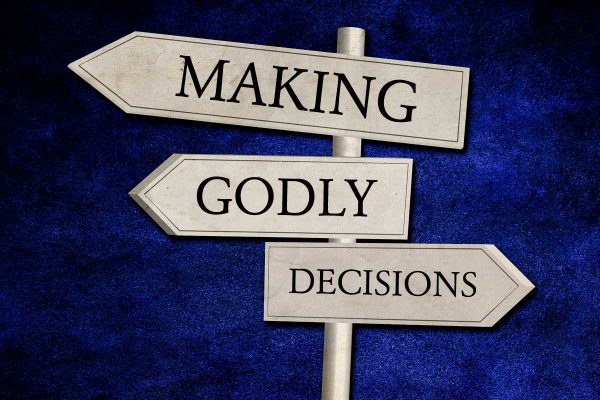 Decisions
determine 
your